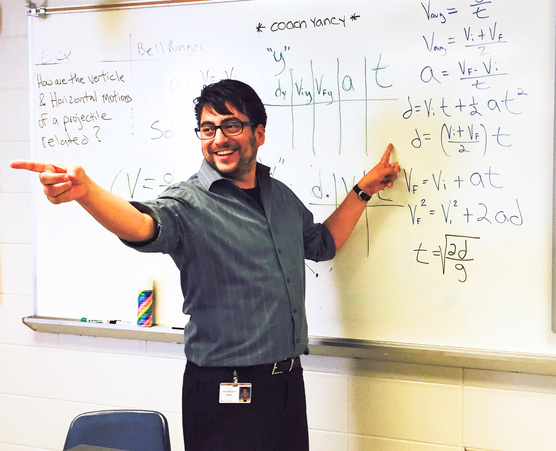 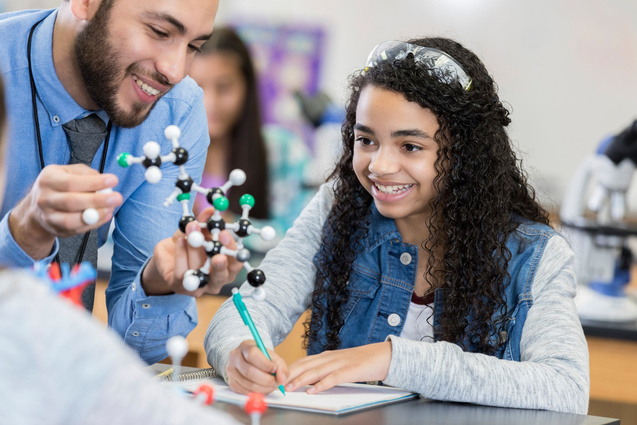 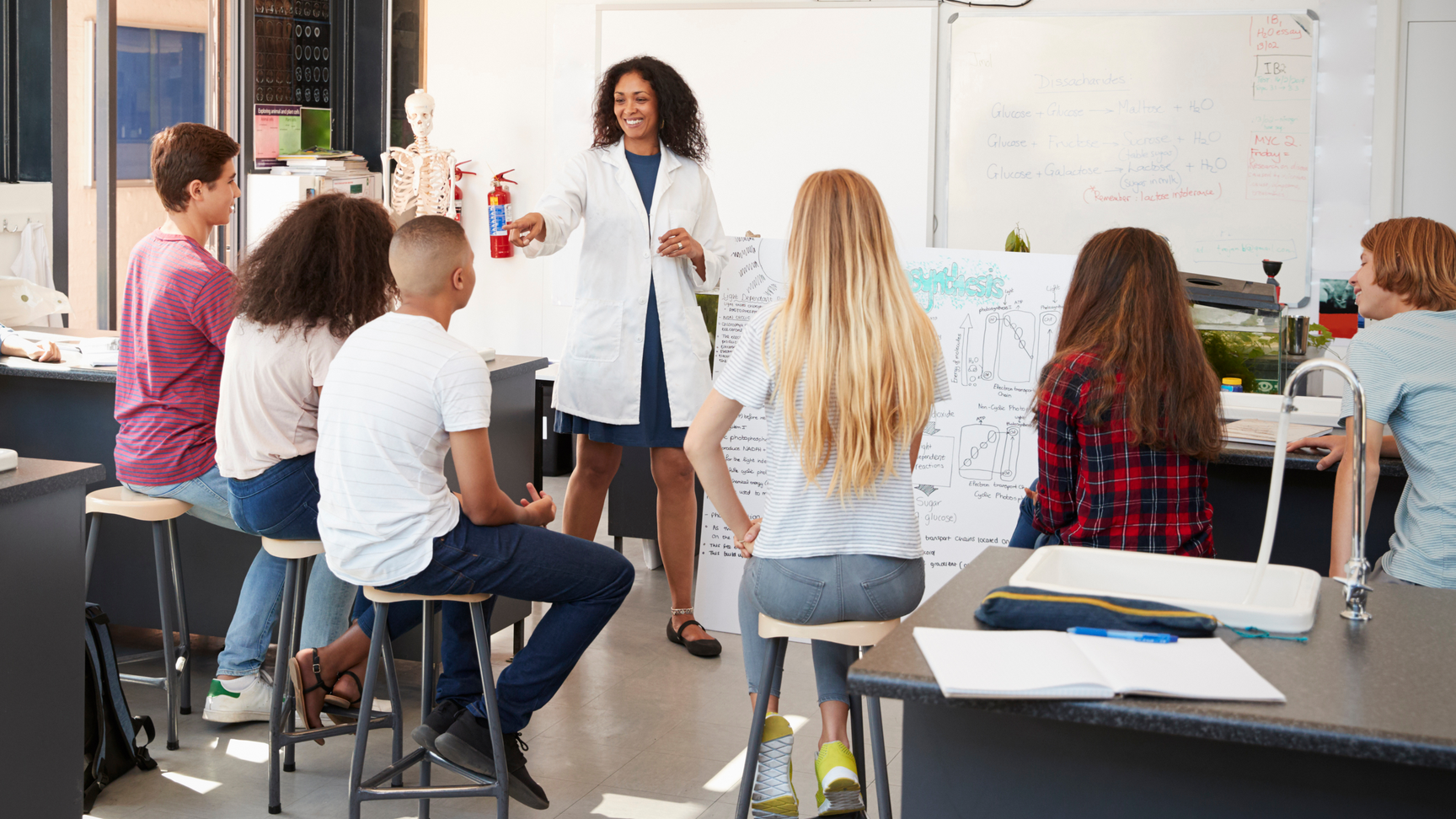 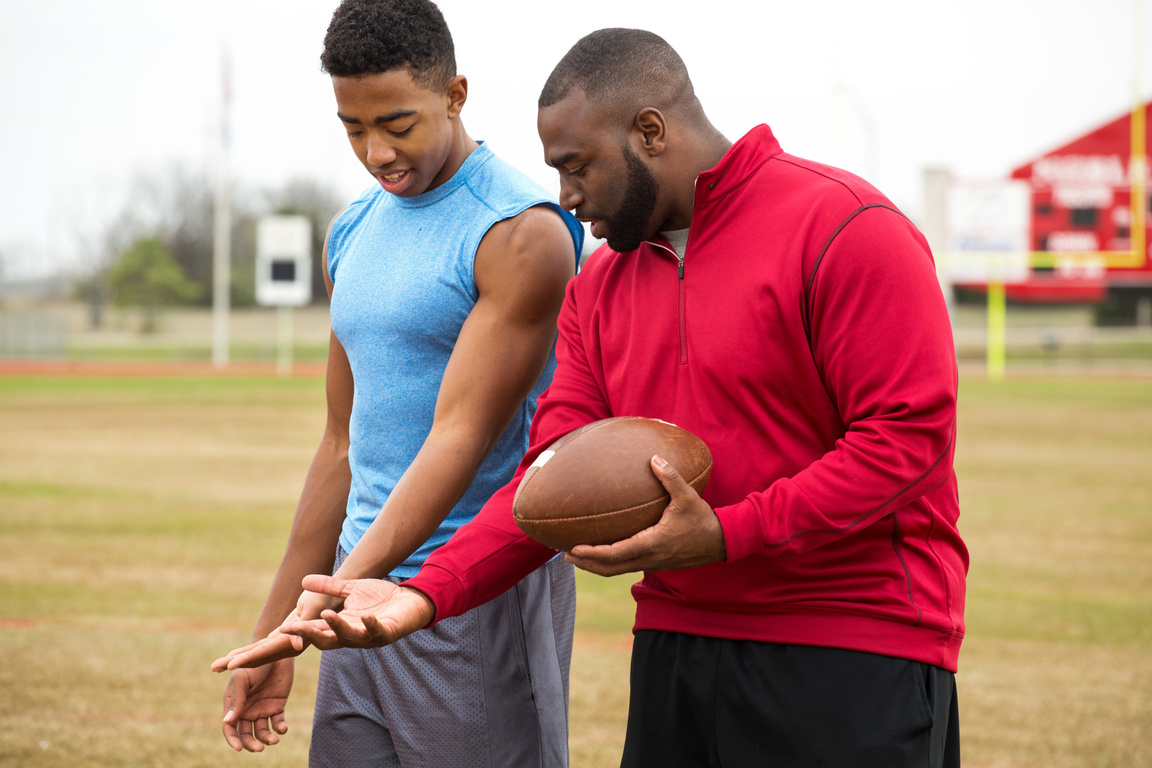 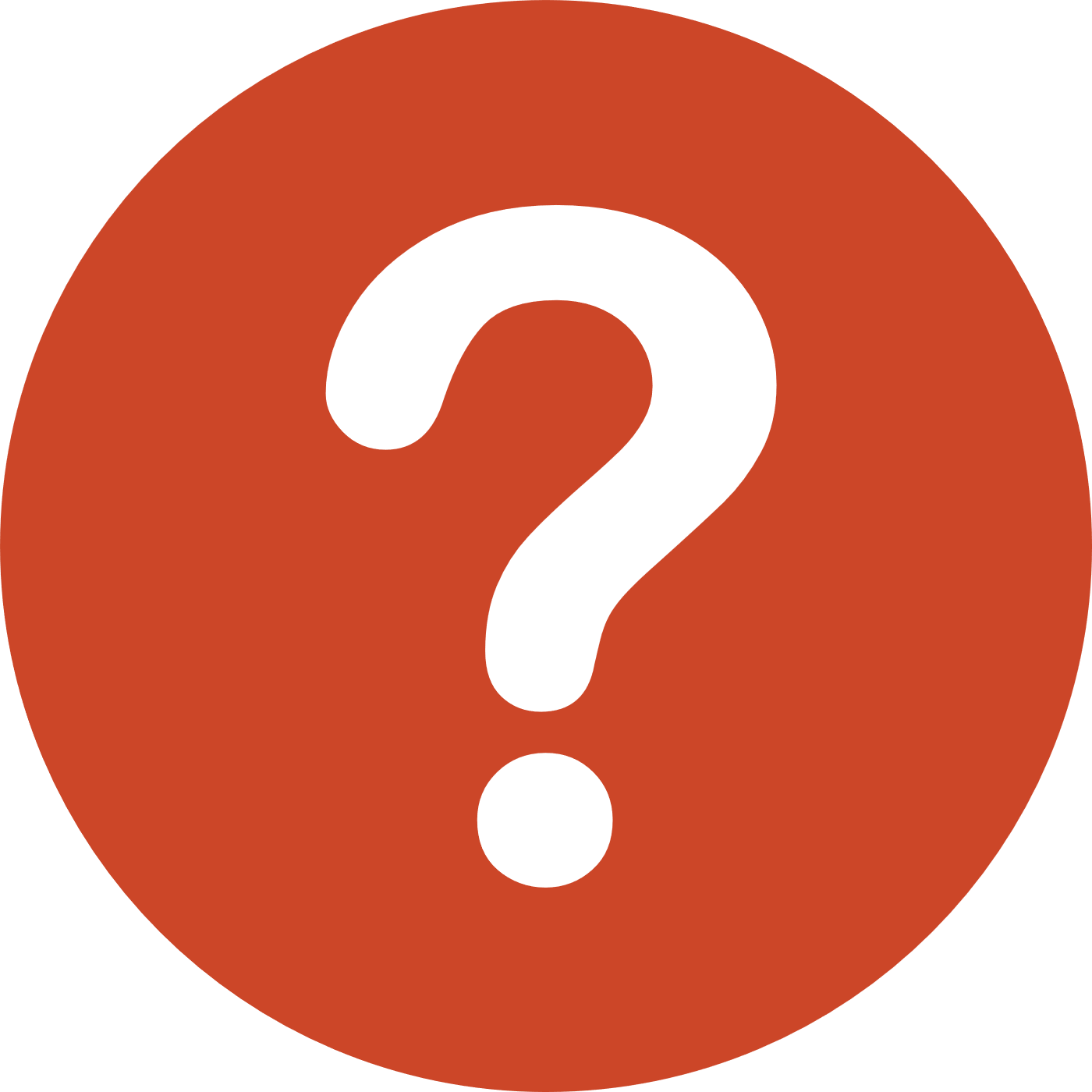 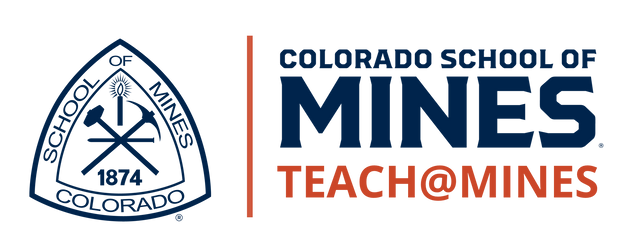 DID YOU 
KNOW
Teachers rate their lives better 
than all other occupation groups, trailing only physicians. 

There are generous student loan 
forgiveness programs and scholarships for science and math teachers. 

At year 15, the middle 50% of teacher salaries ranges between $65,000 and $110,000 (IQR), nationally. 

Teachers earn additional pay of 
$1,000 - $8,000 for coaching & clubs. 

Most teaching jobs have better retirement benefits than private industry.

 You can get a job almost anywhere 
in the U.S. or abroad as a science or 
math teacher. 

Behind every advance in medicine or technology is a teacher who left a lasting impression.
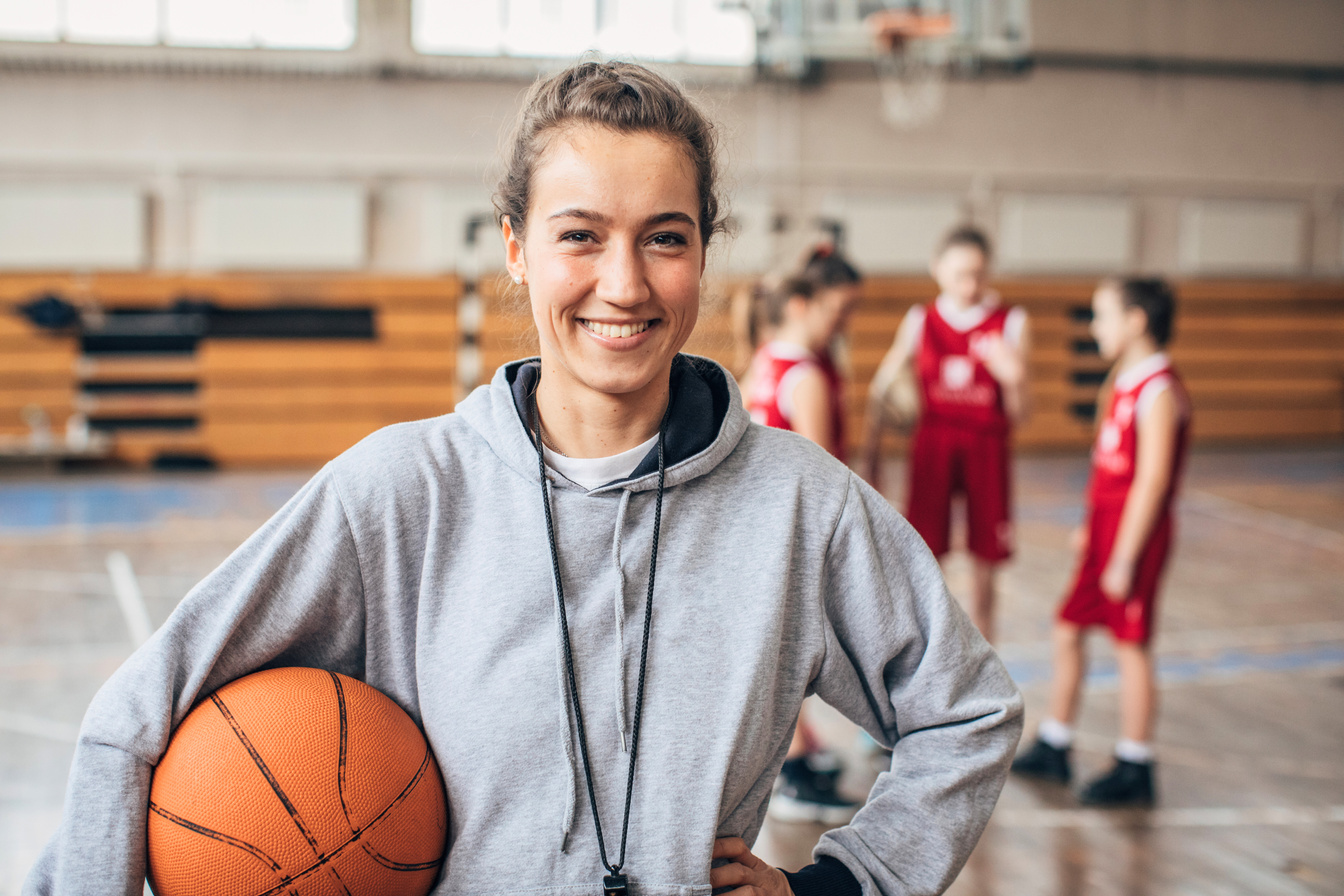 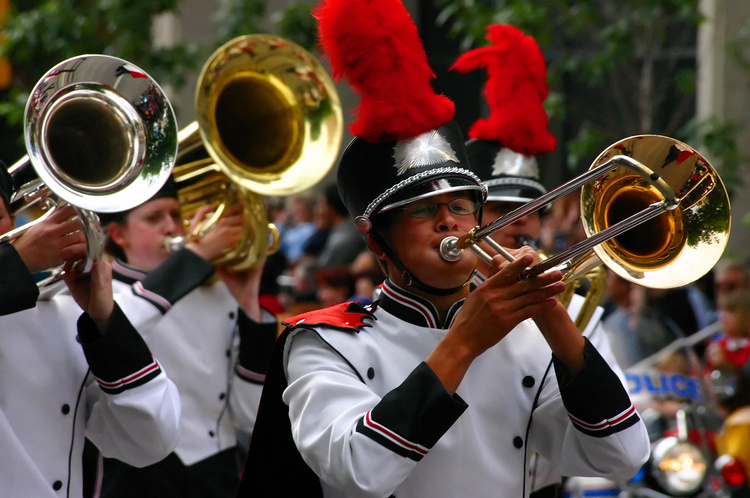 Three Ways to Double Your Career Options
www.mines.edu/teacherprep
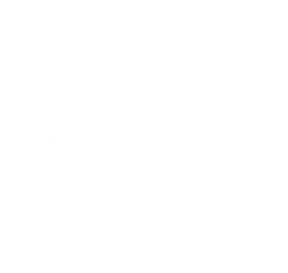 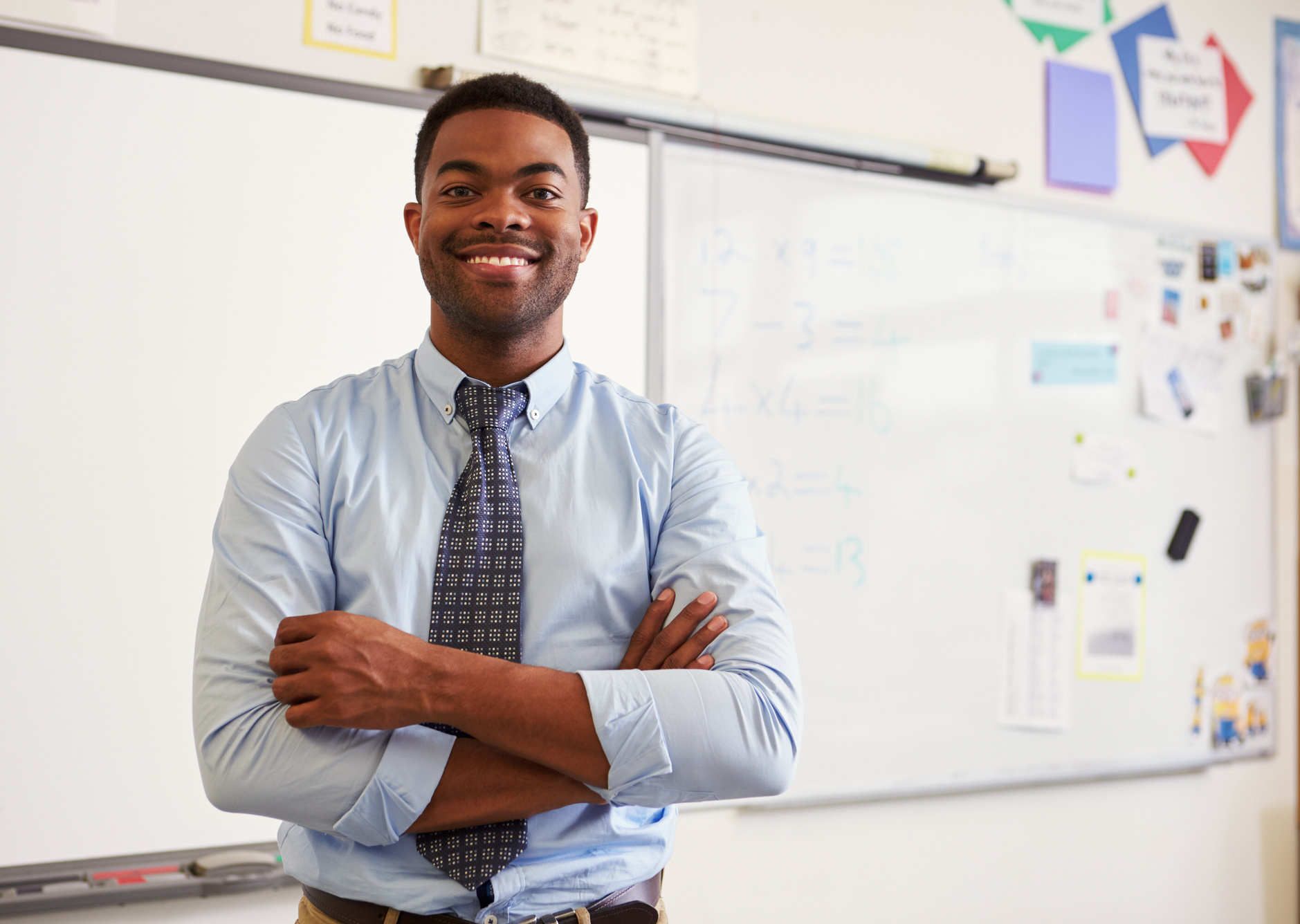 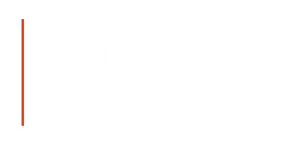 Engineers make Bridges
Artists make Paintings
Scientists make Rockets
Teachers make them all
MINOR IN TEACHING: 
Earn your teaching  license alongside ANY major
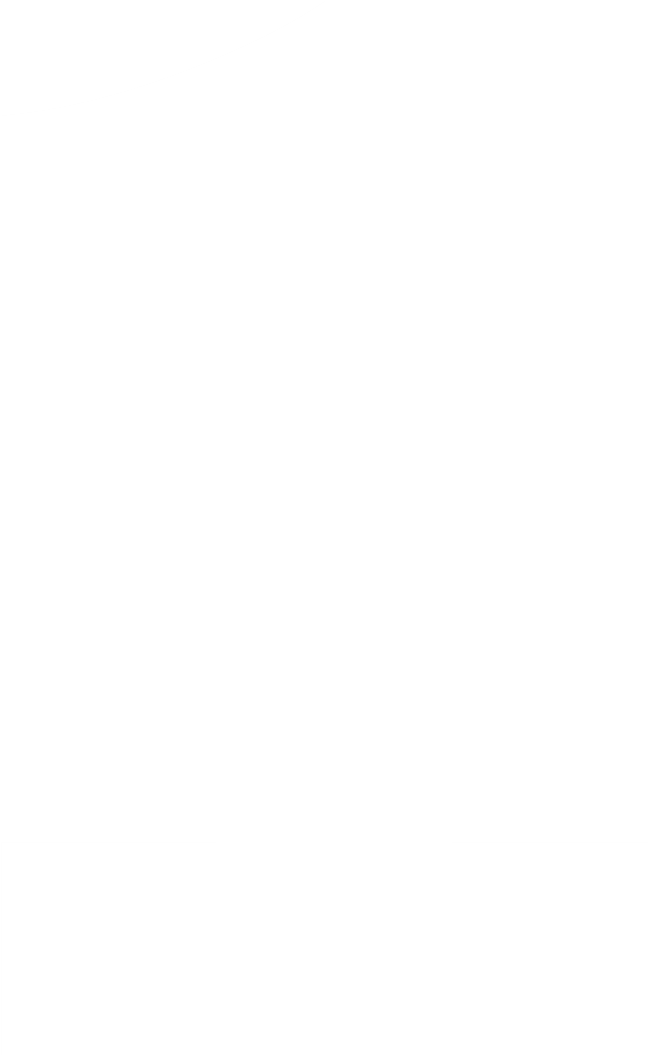 LEARN MORE
TEACHING PATHWAYS
Three Ways to Double 
Your Career Options
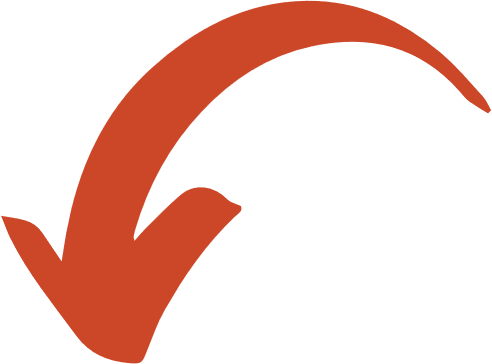 DIP YOUR TOE IN THE WATER
Try the K-12 Field Experience 
class with just 1 credit hour!
Add SCED 262 to your schedule!
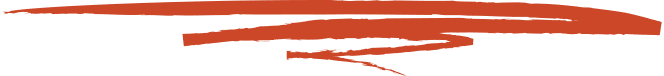 MAJOR IN TEACHING:
BS in Engineering with a STEM Teaching focus
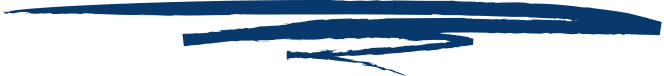 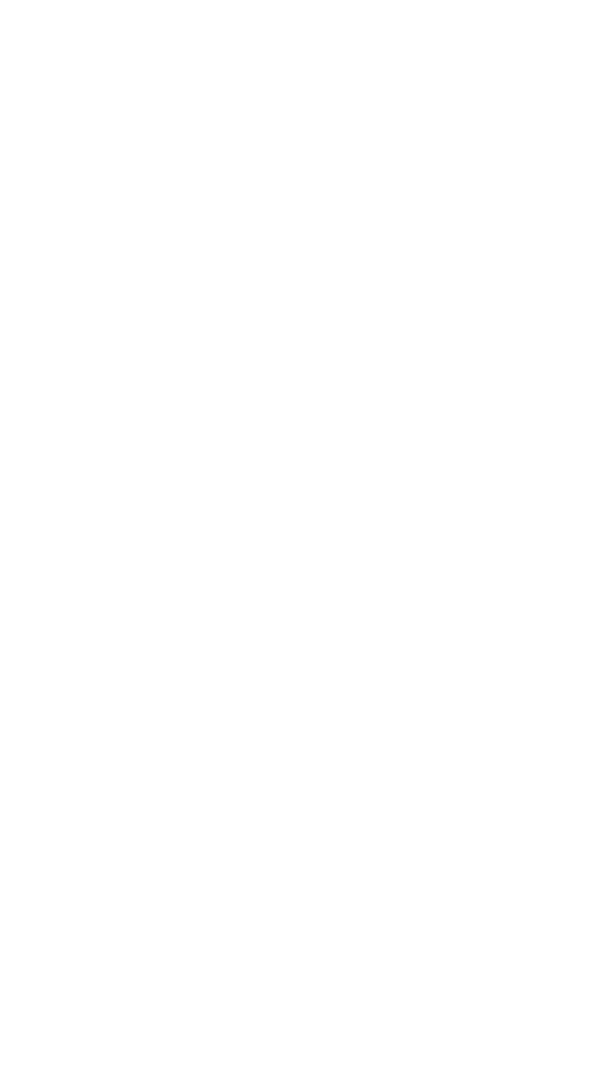 GET SOCIAL
Follow Teach@Mines on Instagram for program info and events.
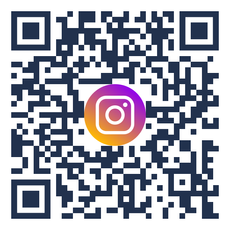 ADD A MASTERS: 
BS + MS in STEM Education 
= BS, MS, & Licensure
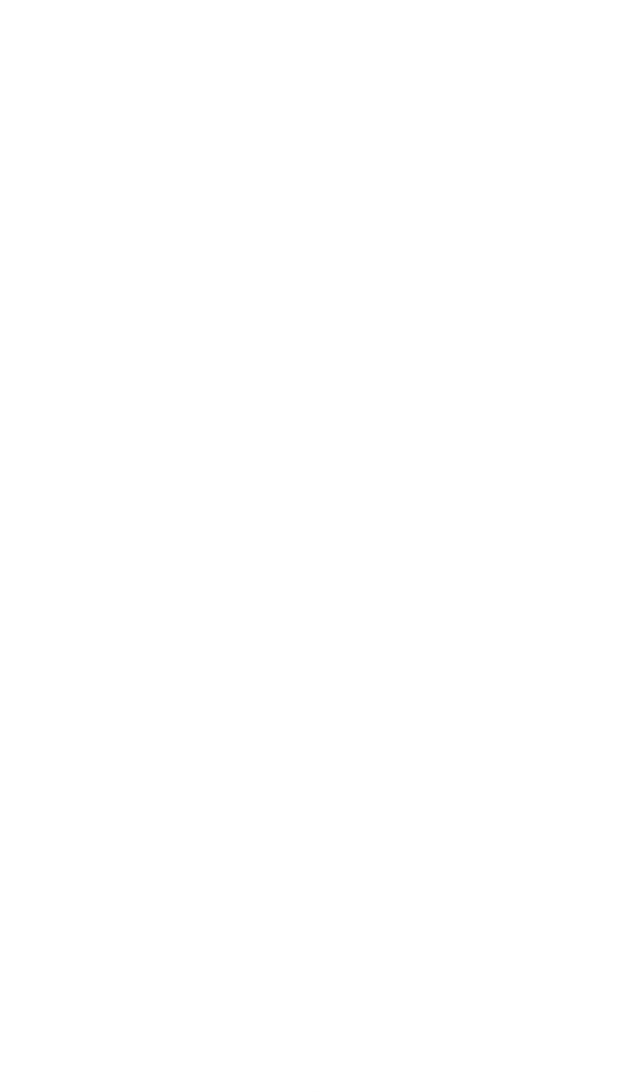 CHECK OUT OUR SITE
Find everything you need to know and reach out to our program advisors!
TEACH@MINES IS
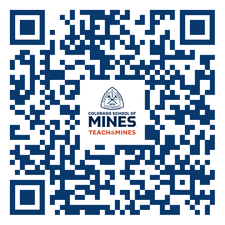 The only program in CO focused exclusively on training STEM teachers
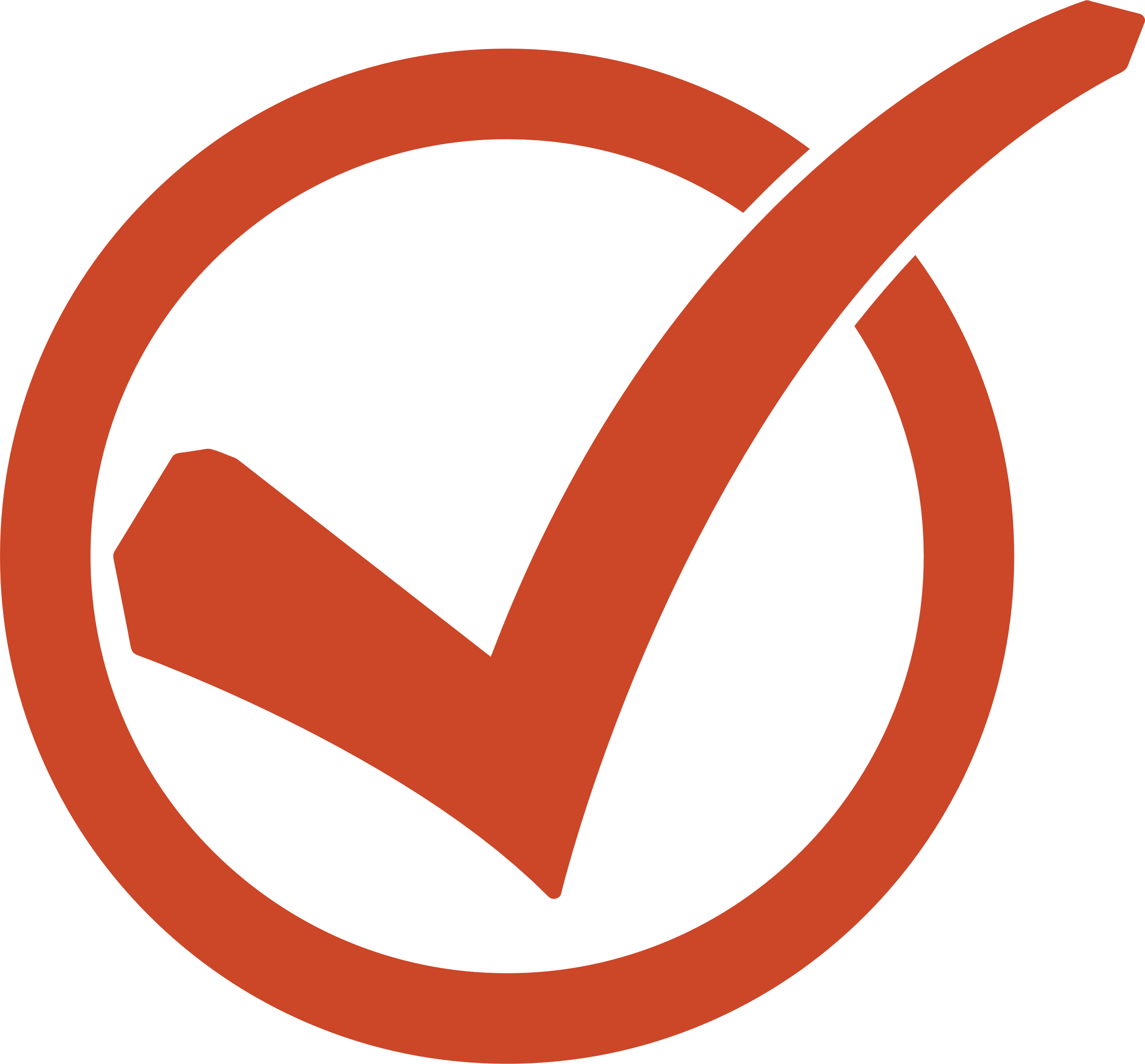 The only CO university offering CS teacher licensure
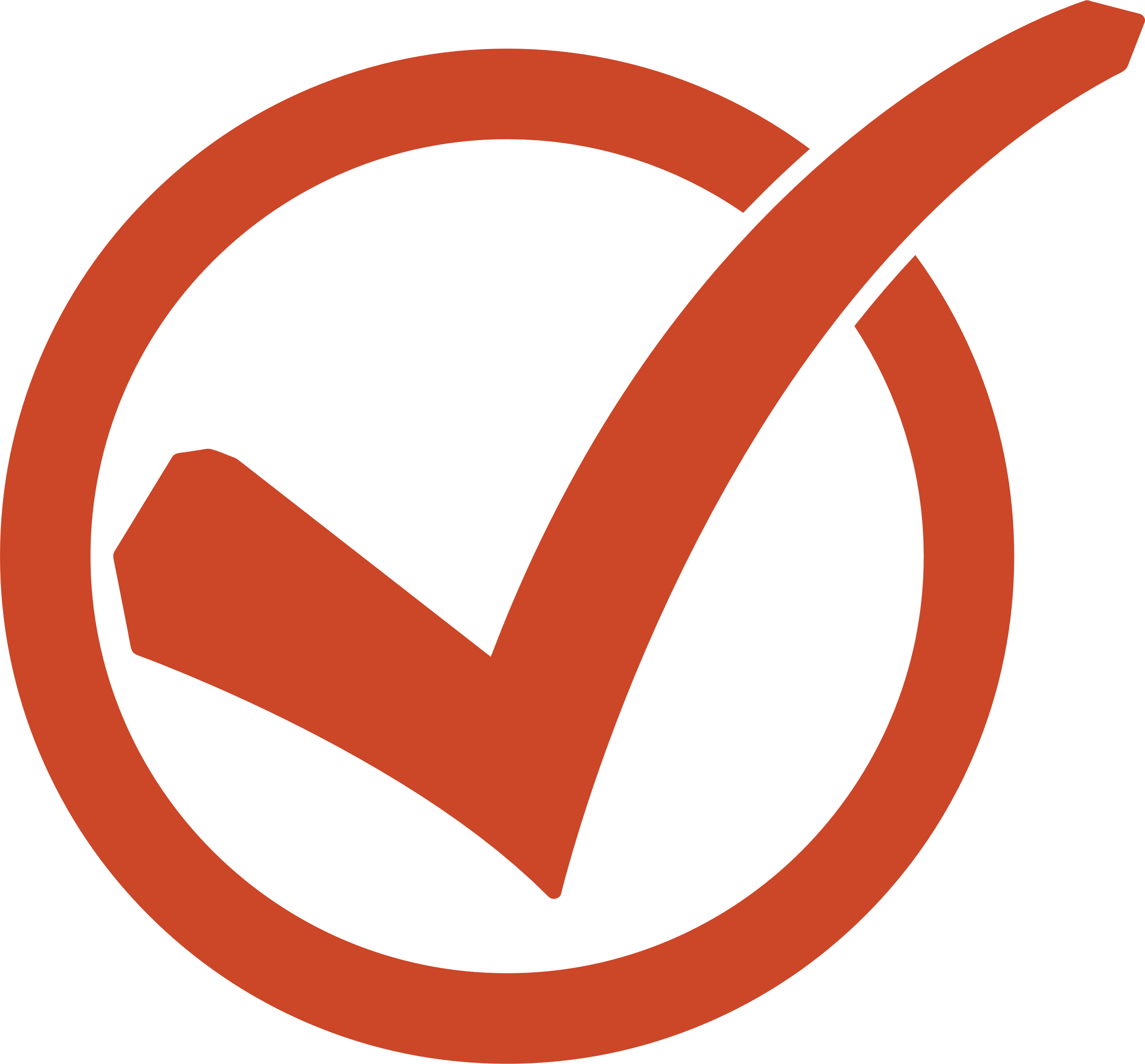 CONTACT US
CONTACT US
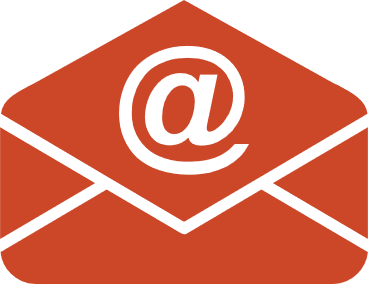 Wendy Adams, Director
wkadams@mines.edu
Rated in the top 5 physics teacher prep programs in the US
Teach@Mines is part of:
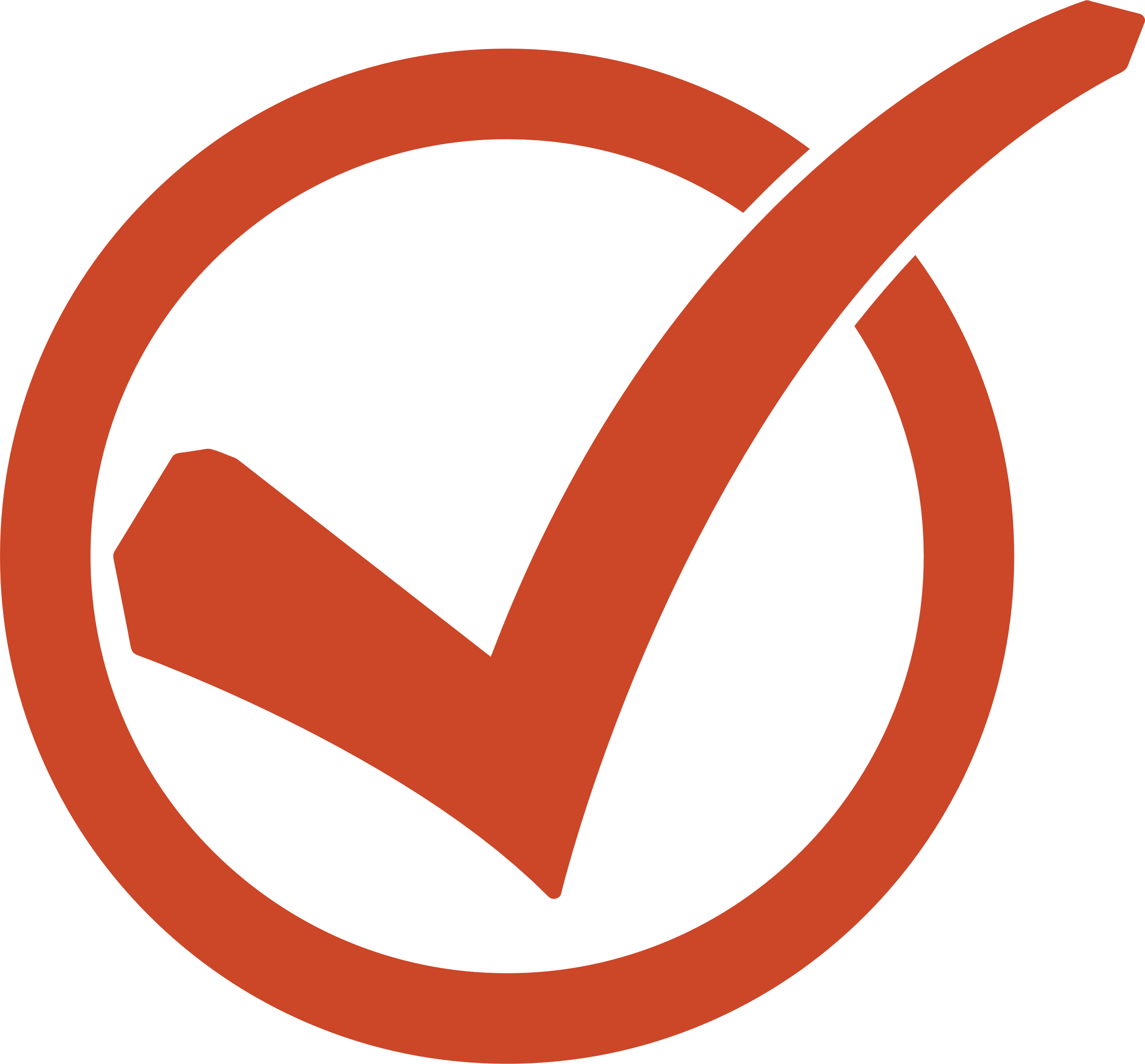 Wendy Adams, Director
wkadams@mines.edu
Dawson Lang, Advisor
dawsontlang@mines.edu
Dawson Lang, Advisor
dawsontlang@mines.edu